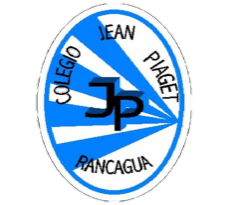 PLANIFICACIÓN  CLASES VIRTUALESSEMANA N°21FECHA : 19-08-2020Ámbito Comunicación Integral  Núcleo :Lenguaje VerbalNT 1
Colegio Jean Piaget
Mi escuela, un lugar para aprender y crecer en un ambiente saludable
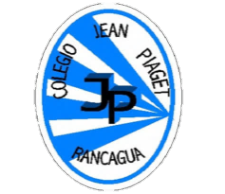 Acuerdos de la clase
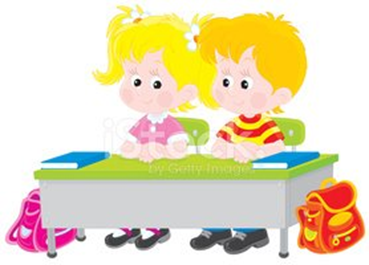 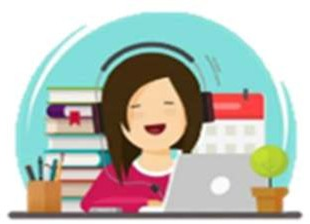 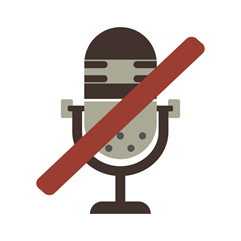 SILENCIAR MICROFONO
MANTENER EL MATERIAL QUE SE SOLICITA
PUNTUALIDAD.
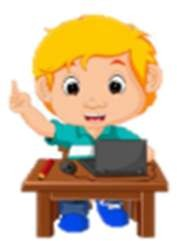 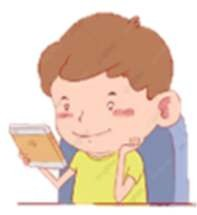 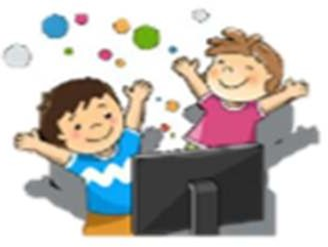 LEVANTAR LA MANO, PARA OPINAR
ATENCIÓN Y RESPETO A QUIEN HABLA
PARTICIPA ACTIVAMENTE
¿Qué voy a aprender?
Separar silabasReconocer sonidos inicialesComprender textos escritos y orales
¿Cómo lo voy a
aprender
Identificando Sonido Inicial
Contando y segmentando palabras.
Estar atento , escuchando , describiendo . Realizando inferencias y predicciones
¿Para qué lo voy a
aprender?
Desarrollar la comprensión y el gusto de la lectura
Desarrollar la Conciencia Fonológica.
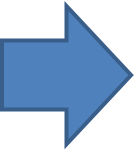 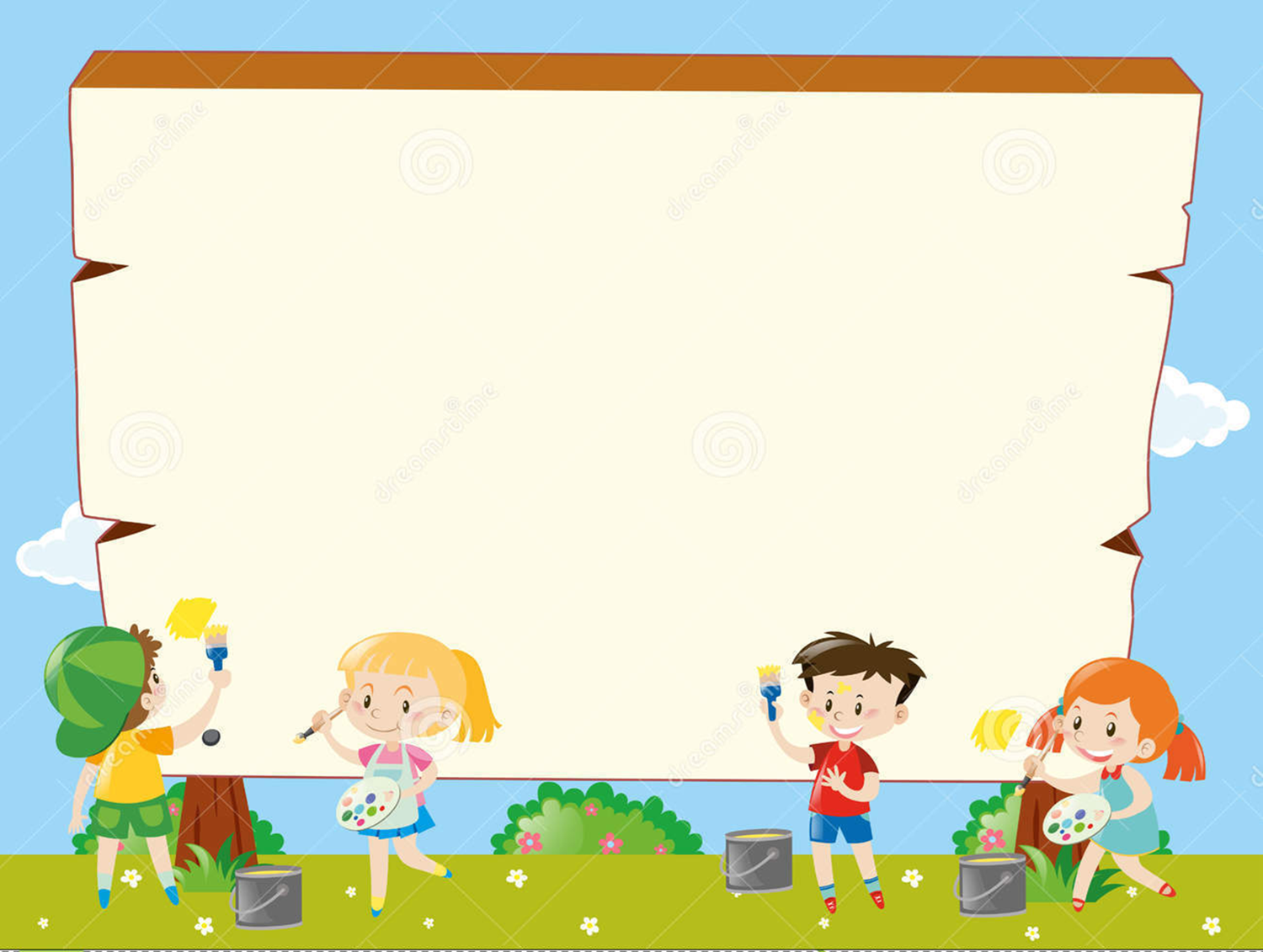 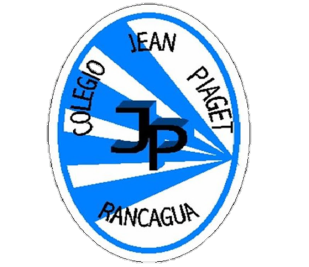 InicioActivación Conocimientos Previos
Activo Mis Aprendizajes
Recuerdan ¿ Qué hemos Aprendido  en Lenguaje?

¿Qué Vocales hemos aprendido?
¿Qué Elementos  tienen sonido inicial  e- i-a?
Nómbralos
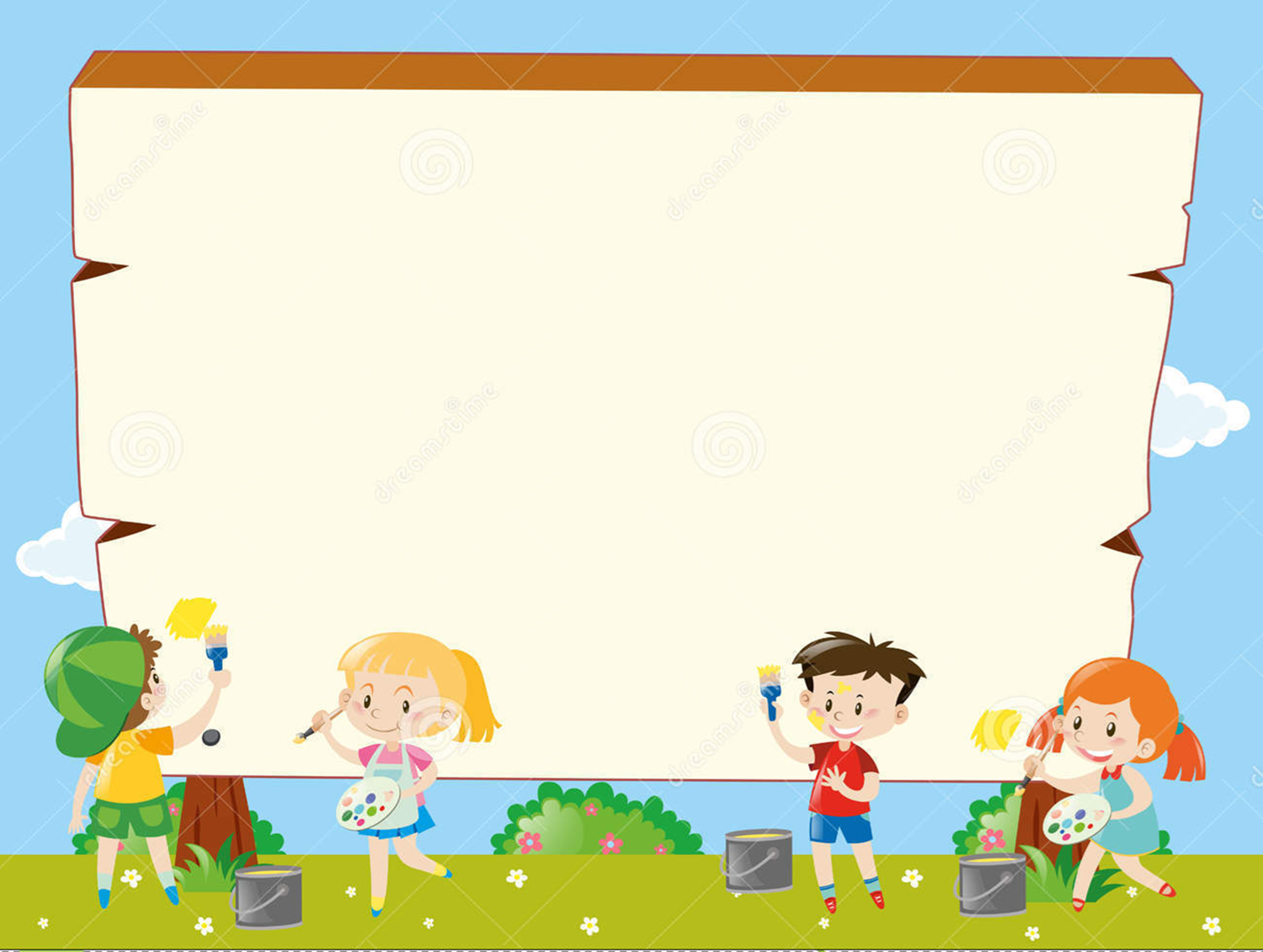 ¿Quién me puede decir que significa  la palabra Segmentar?

¿Quién me pude dar un ejemplo de  separación de sílaba?

¿Qué cuentos hemos  escuchado?
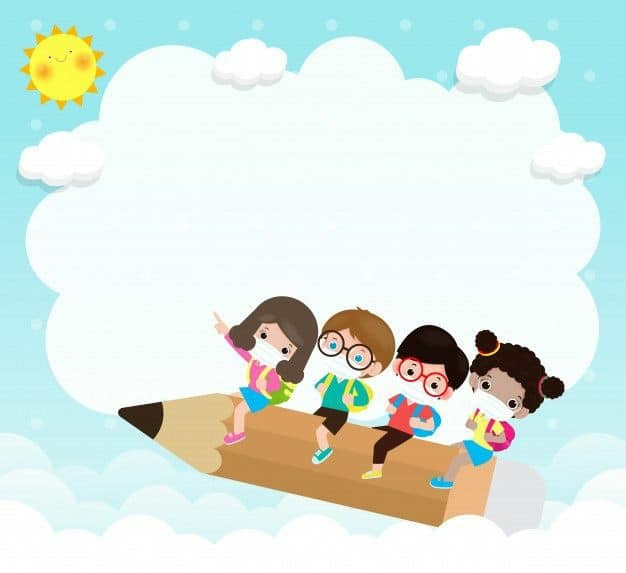 Motivación
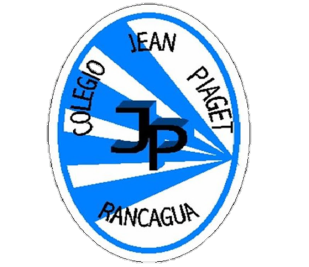 RECORDEMOS
https://youtu.be/Rj4RwPRCQVo
Recordemos
https://youtu.be/eSWwEdjo52Y
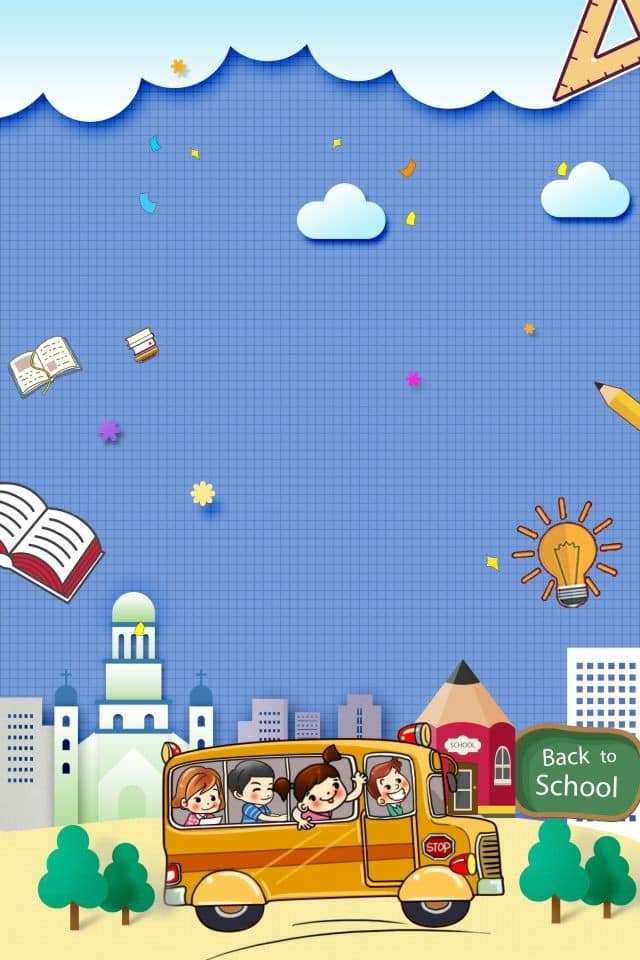 Guía de Retroalimentación
Guía de Retroalimentación

Nombre__________________________
Nombre___________________________________ Pk
.- 

Sonido Inicial

Observa las imágenes y marca la vocal, de acuerdo a su sonido inicial.
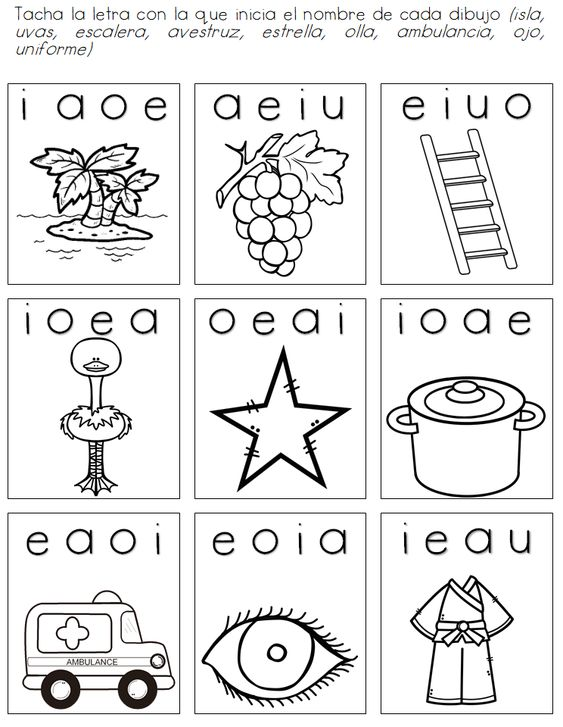 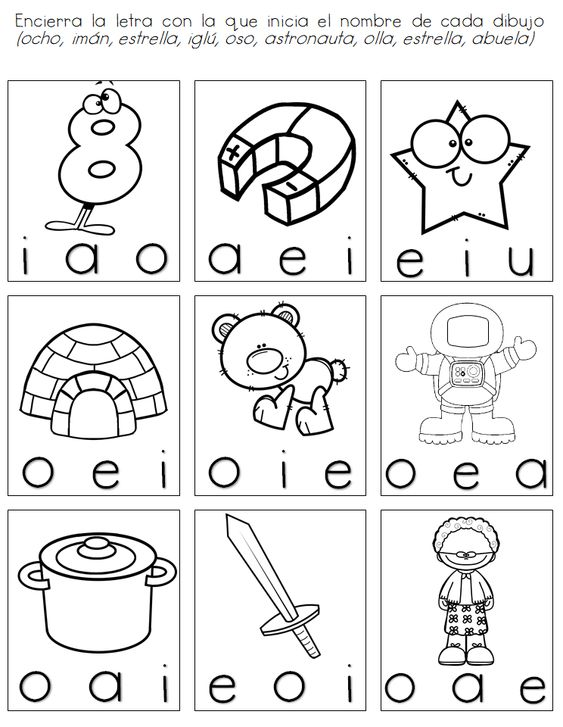 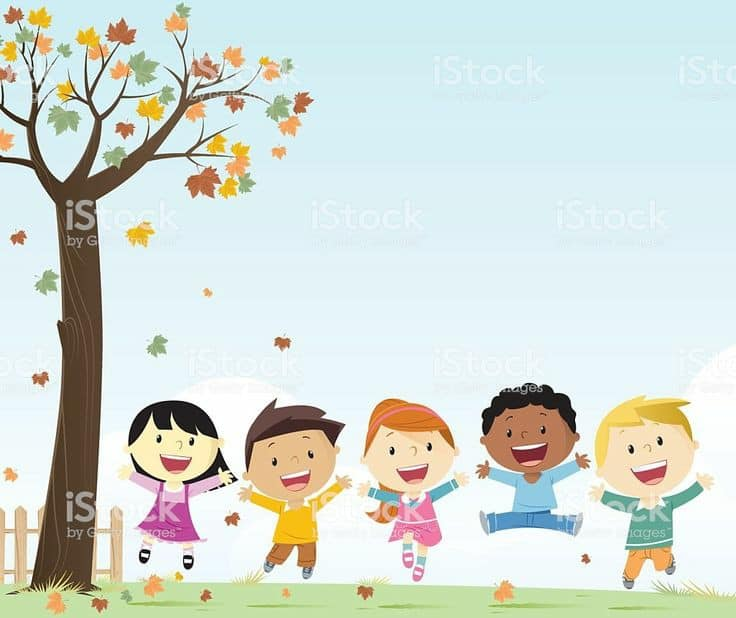 .-Separación de Sílabas. Instrucciones: observa cada dibujo. Luego
separa en sílabas las siguientes palabras apoyándote de aplausos y los
pies. Colorea los círculos según la cantidad de sílabas de cada elemento
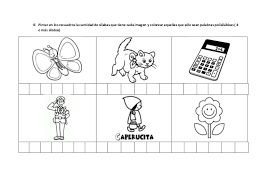 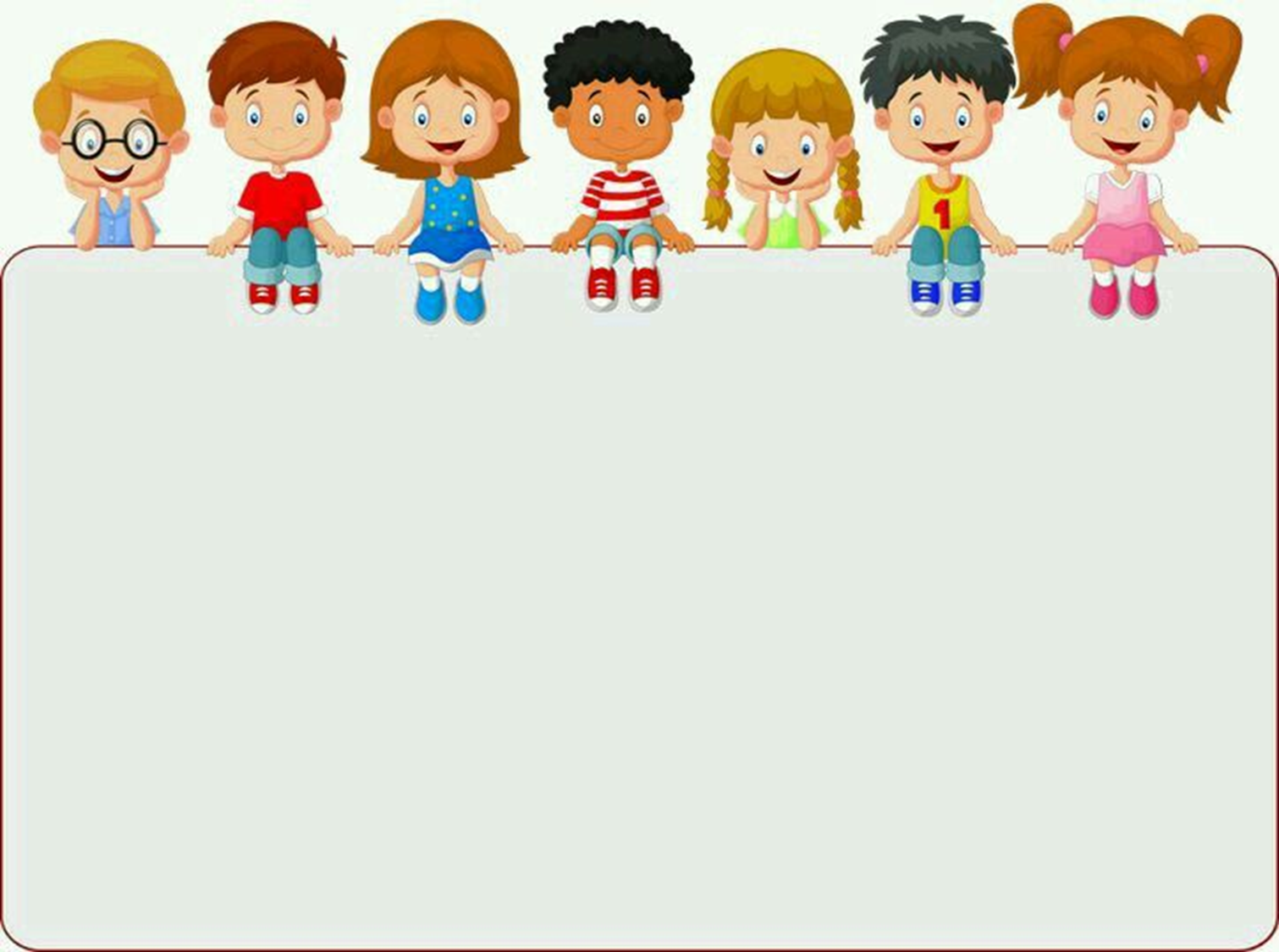 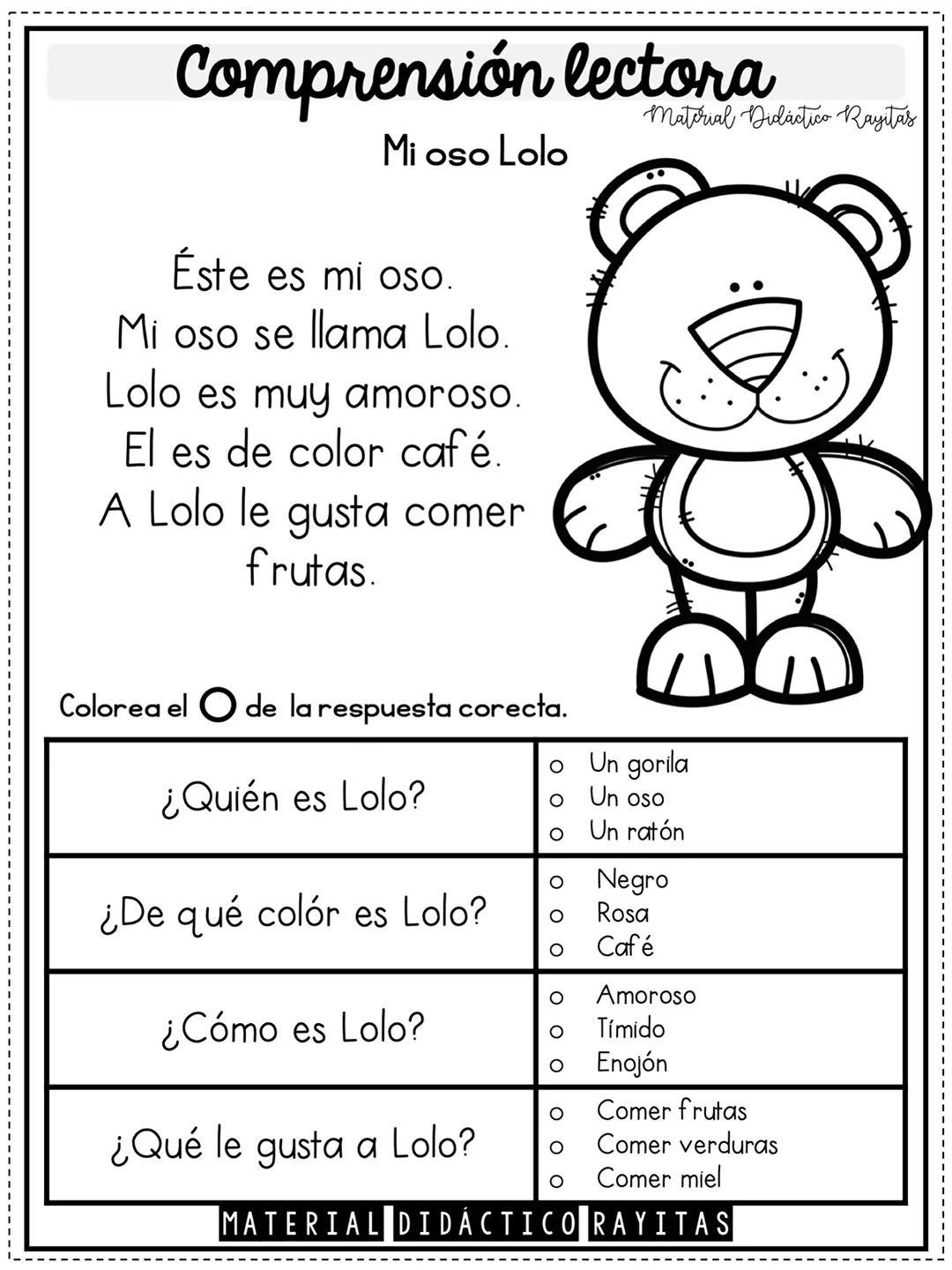 - Comprensión Lectora  : Escucha con atención  la lectura, con la ayuda de una adulto, colorea la respuesta correcta.
TICKET DE SALIDASEMANA 21
Dibuja elementos de acuerdo al sonido inicial de la vocal indicada
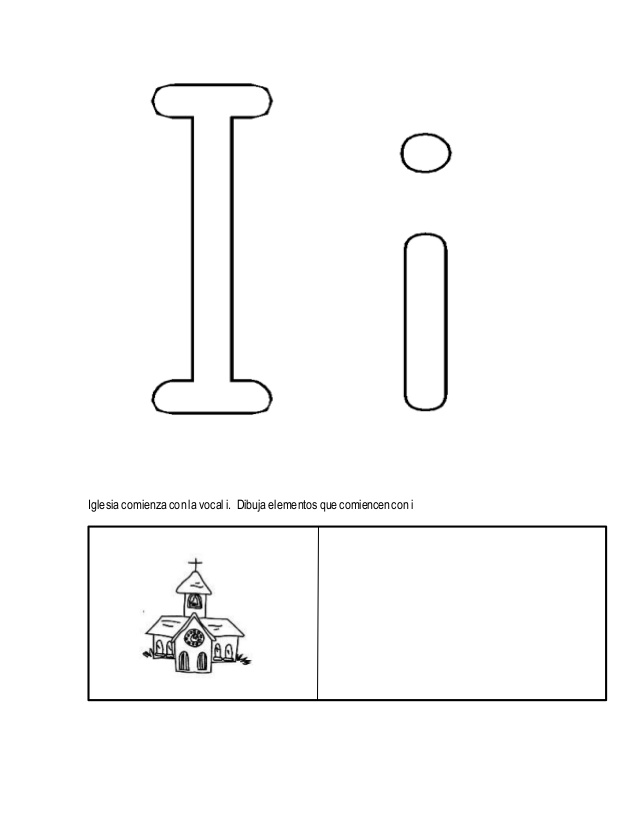 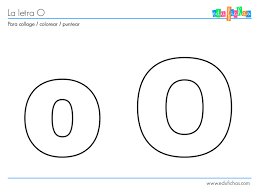 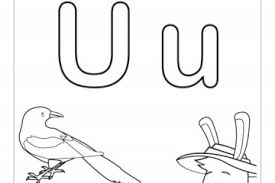 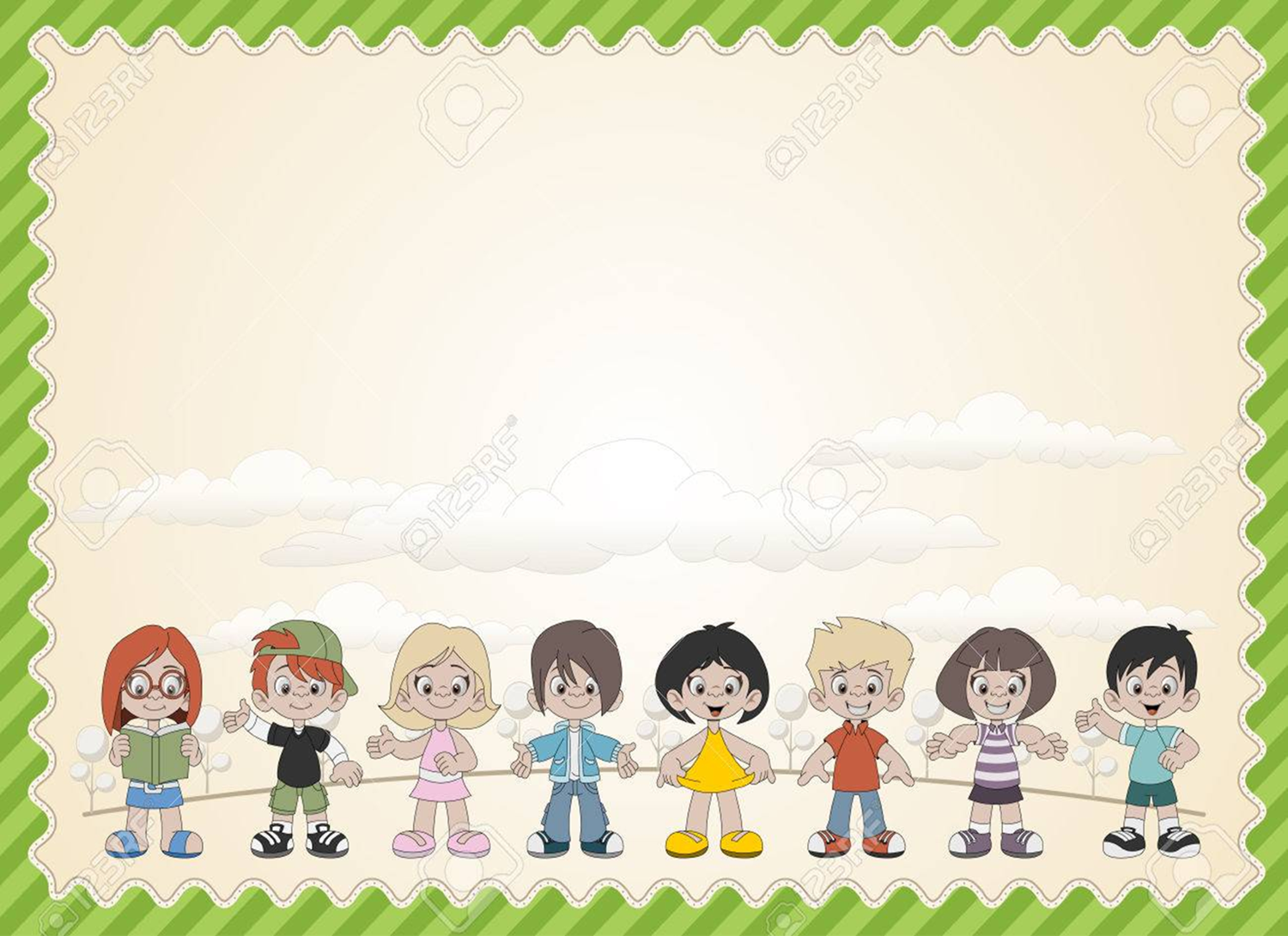 DIBUJA 1 ELEMENTO QUE TENGA 3 SILABAS
DIBUJA 1 ELEMENTO QUE TENGA 2 SILABAS
Marca con una x la imagen de la portada del libro leido
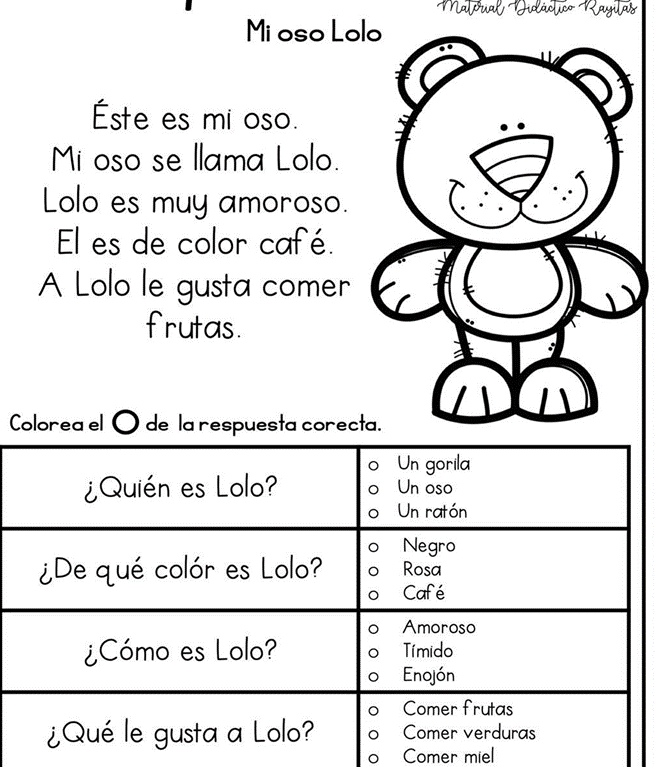 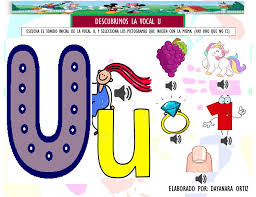 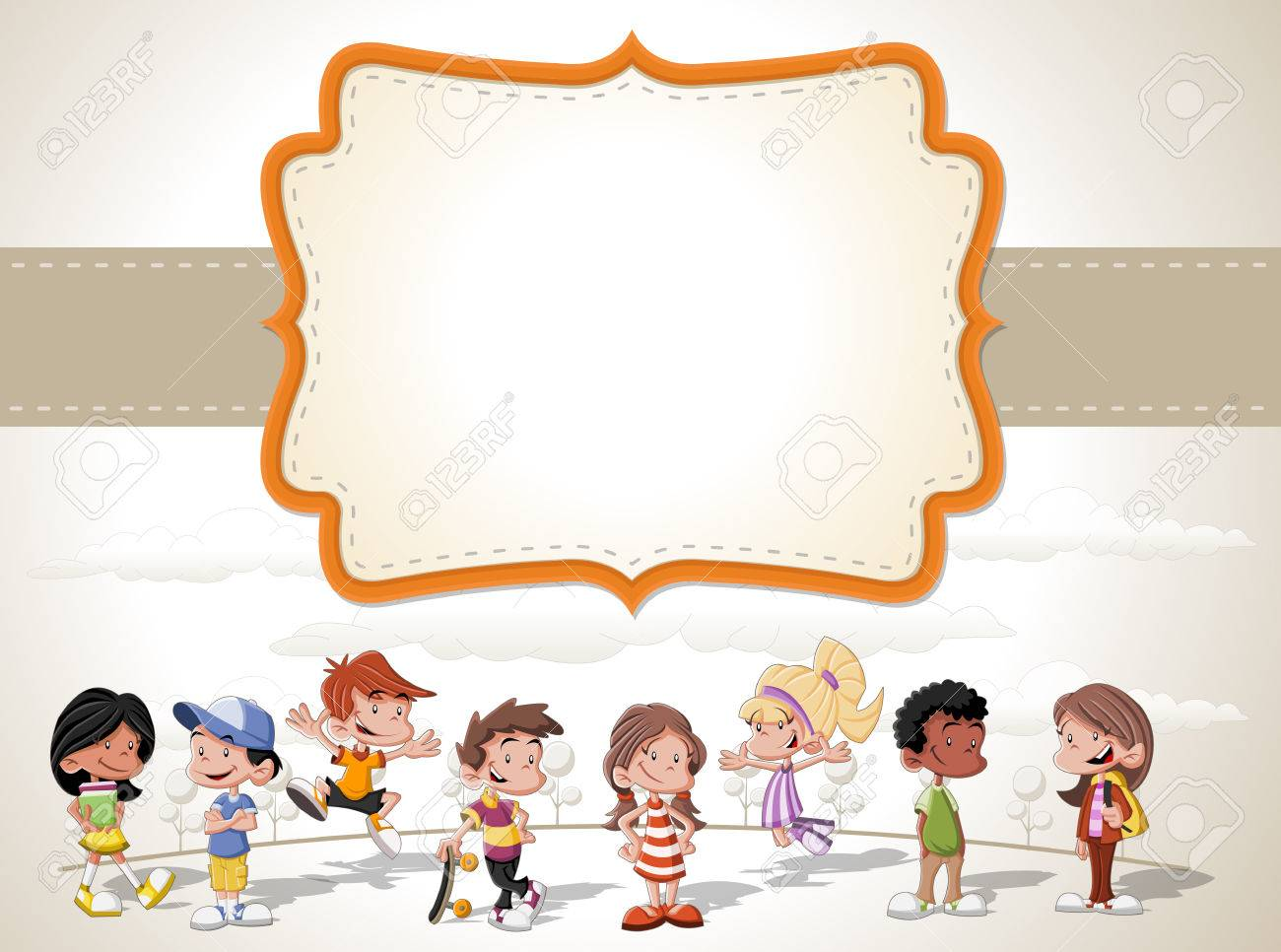 Enviar fotografía de este ticket de salida a: Educadora Carla Muñoz Saldaña	
Correo:carla.munoz@colegio-jeanpiaget.cl	
Celular: 972188895
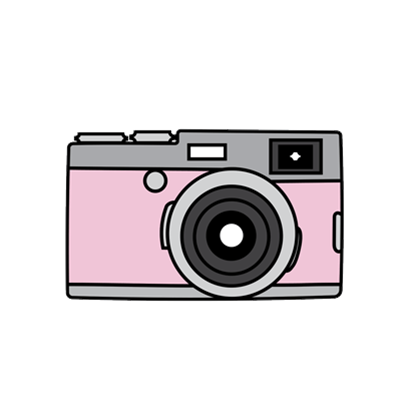